Esteganografia
Evana Carvalho, Gabriel Fonseca e Raphael Sathler

Engenharia de Computação e Informação - UFRJEEL878 - Redes de Computadores I (2015.1)
Professor Otto Carlos Muniz Bandeira Duarte
Introdução
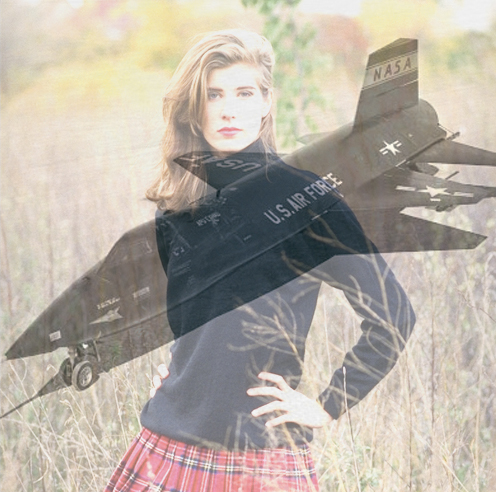 Definição

Criptografia

Ramos
Figura 1: Sobreposição de mensagem de cobertura e objeto esteganográfico. Retirado de www.ameslab.gov/news/inquiry/2006.
Histórico
Idade Média



Guerras

Mundo Moderno
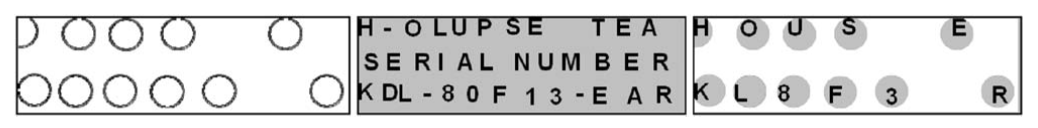 Figura 2: Grade de Cardano. Retirado de “Digital image steganography: Survey and analysis of current methods”.
Aplicações
Boas
Censura

Votações

Militares

Financeiras


Códigos de barras

Exames médicos

Impressão digital

Marca d’água
Aplicações
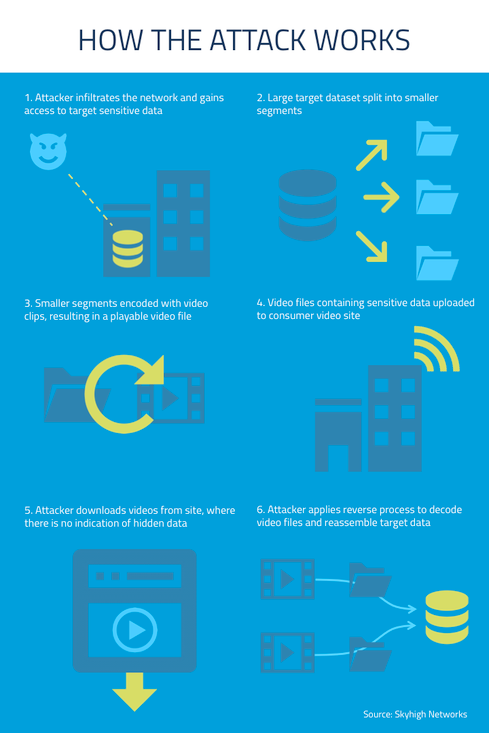 Ilícitas

Terrorismo

Pornografia infantil

Dados confidenciais
Figura 3: Extração de dados confidenciais. Retirado de “In Plain Sight: How Cyber Criminals Exfiltrate Data Via Video”.
Técnicas
Ruído

Divisão

SIlêncio
Esteganálise
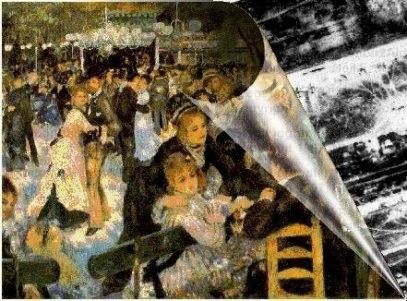 Figura 4: Esteganálise.
Retirado de www.jjtc.com/Steganalysis
Esteganálise
Ações
Destruição do objeto

Adição/alteração das informações

Alteração do formato do objeto

Compressão do objeto
Esteganálise
Ataques
Visuais

Estruturais

Estatístico
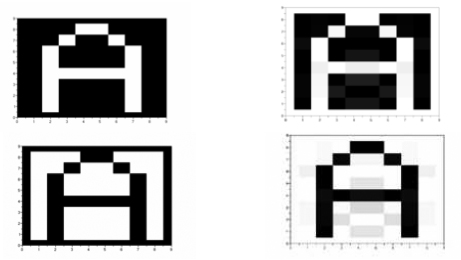 Figura 5: Diferença de cores antes e após a utilização de uma técnica de esteganografia. Retirado de “Esteganografia e suas Aplicações”.
Conclusão
A esteganografia sem dúvida evoluiu e se adaptou às novas tecnologias. Evolução que a esteganálise tem alguma dificuldade em acompanhar.

A esteganografia não é perfeita, mas em conjunto com a criptografia torna mais segura a comunicação.
Perguntas
1. Como se pode aumentar a segurança da esteganografia?
Perguntas
1. Como se pode aumentar a segurança da esteganografia?

Através da criptografia da mensagem esteganográfica, dificultando àqueles que desconfiem do objet de cobertura de extrair a mensagem.
Perguntas
2. Quais os tipos de esteganografia?
Perguntas
2. Quais os tipos de esteganografia?

1- digital.
2- linguística.
3- em rede.
Perguntas
3. Por que a técnica do silêncio é difícil de ser detectada?
Perguntas
3. Por que a técnica do silêncio é difícil de ser detectada?

A técnica do silêncio utiliza-se um pacote que passa criptografado pela rede, só sendo possível detectá-la através da análise de tráfego ou decriptação do pacote.
Perguntas
4. Quais os tipos de ataques da esteganálise?
Perguntas
4. Quais os tipos de ataques da esteganálise?

1- Ataques visuais;
2- Ataques estruturais; 
3- Ataques estatísticos.
Perguntas
5. Por que dizem que esteganografia é uma técnica fraca?
Perguntas
5. Por que dizem que esteganografia é uma técnica fraca?

Por que dependendo da técnica utilizada é possível destruir o pacote com um ismples ataque.